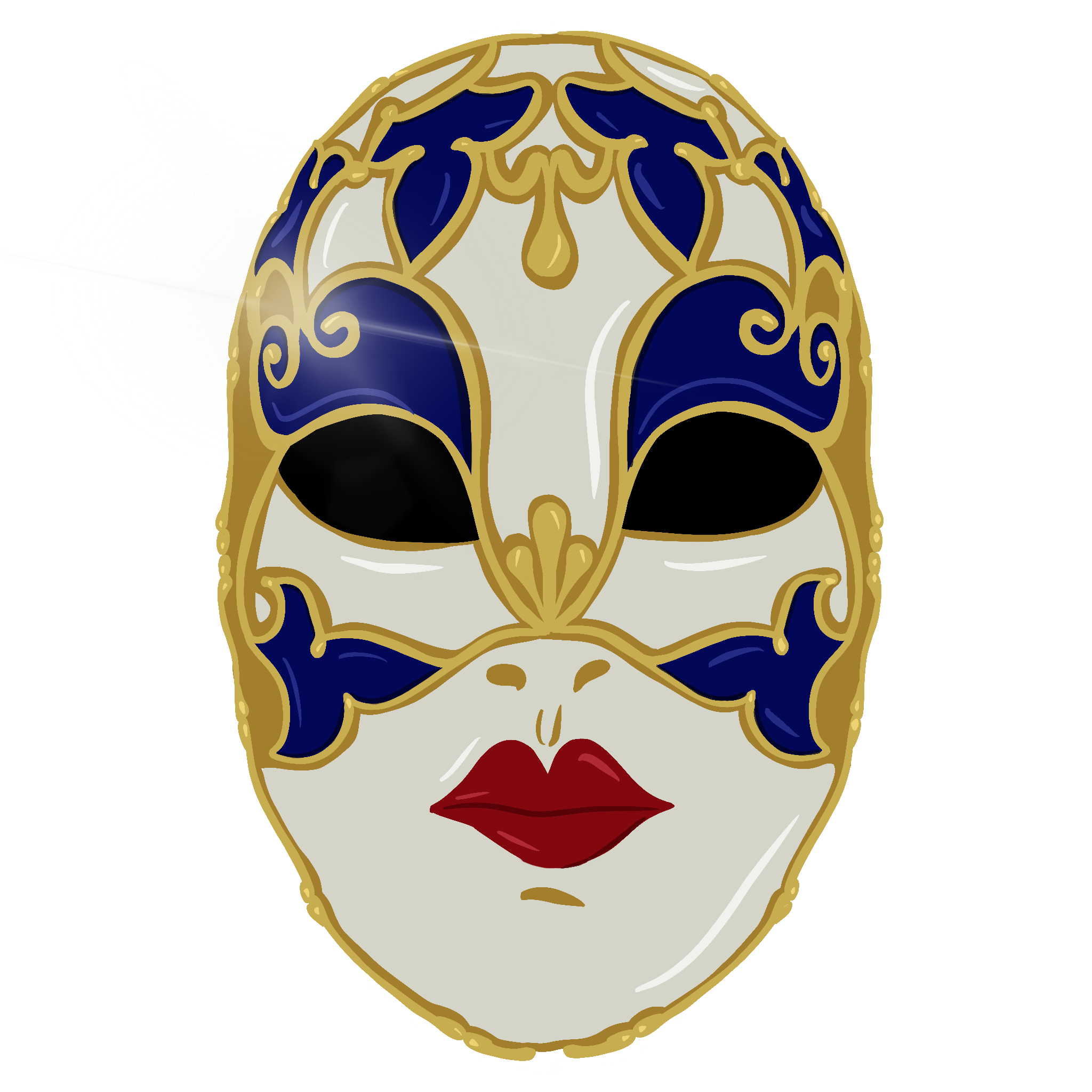 Behind the Mask
Lord of the Flies Unit Lesson 3
Essential Question:
How does the author use symbolism to convey characterization and theme?
Lesson Objectives
Students will be able to research the history of masks across cultures.
Students will be able to create a mask that will represent a character from the text, using textual evidence to support their choices.
I Notice/I Wonder
While watching the video, write down the following:
Observations you make, things that you notice
Questions you still have, things that you wonder about
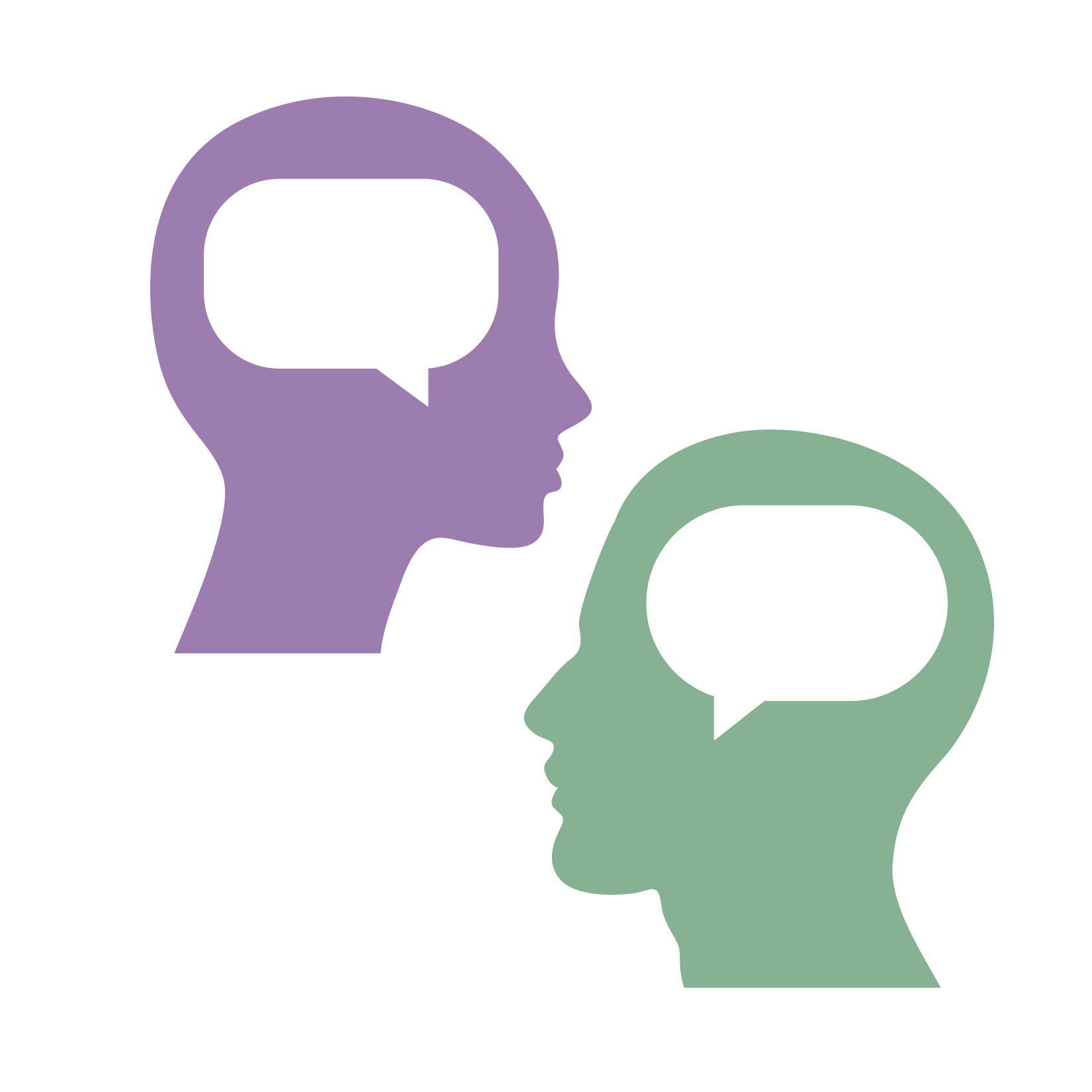 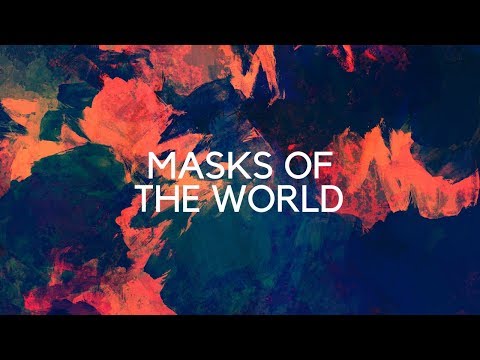 Elbow Partners
With your elbow partner discuss what is similar and different about what you recorded and add any new questions or observations.
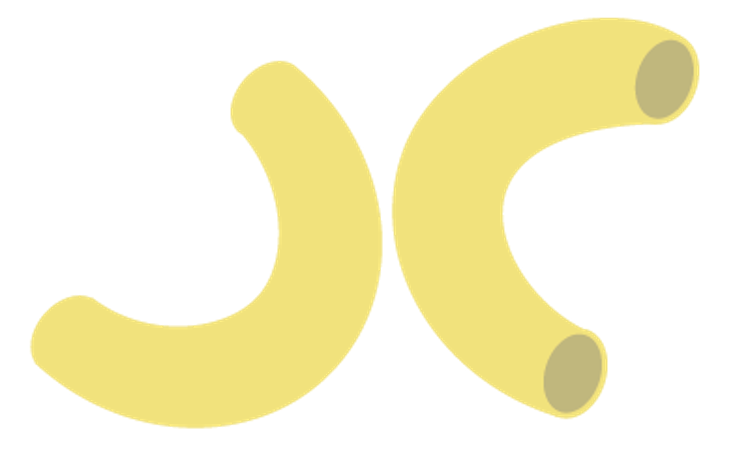 Driving Question Board
Based on your conversation with your elbow partner, what are some questions you have that we can add to the driving question board?
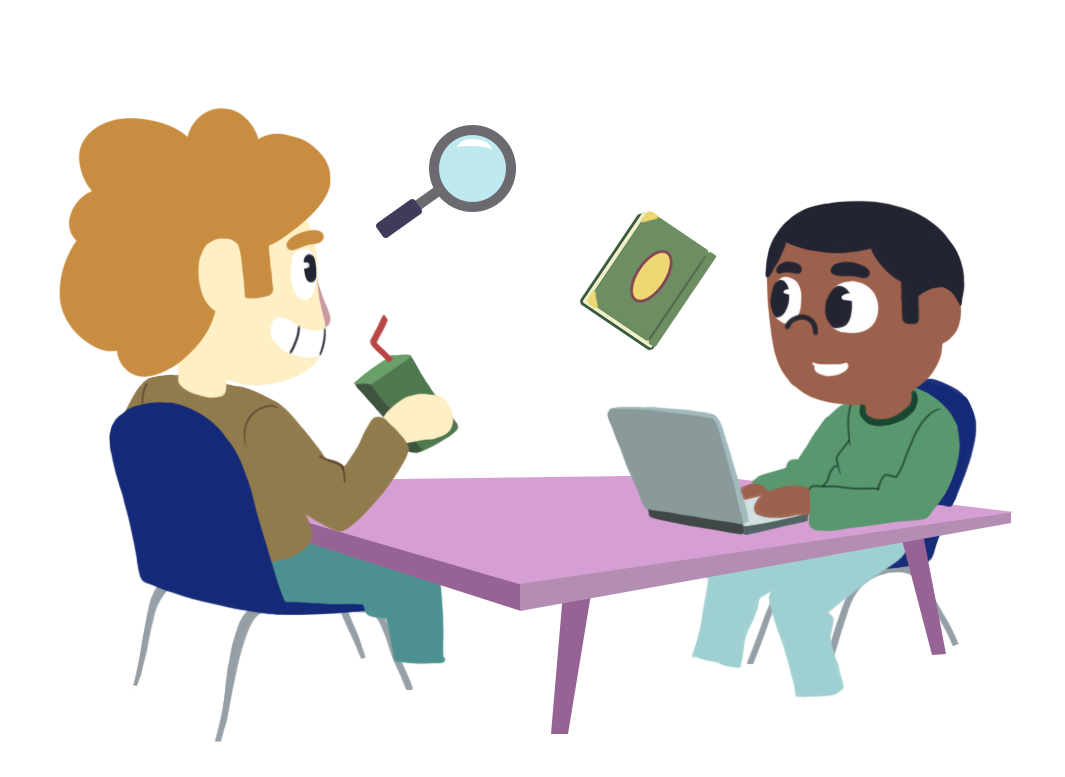 Second Face: Museum of Cultural Masks
Take some time to explore the website Second Face: Museum of Cultural Masks 
Continue to add to your I Notice/I Wonder list from earlier, keeping track of your observations
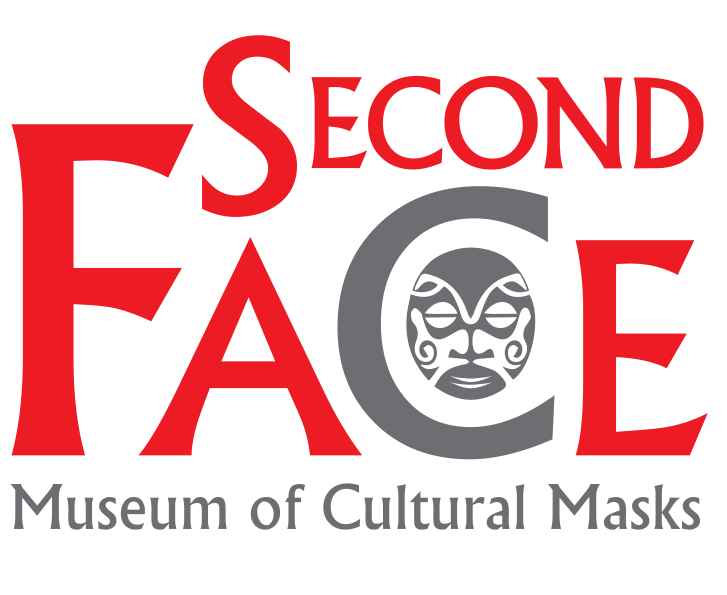 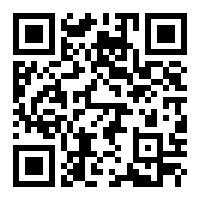 [Speaker Notes: https://www.maskmuseum.org/north-american/]
Driving Question Research
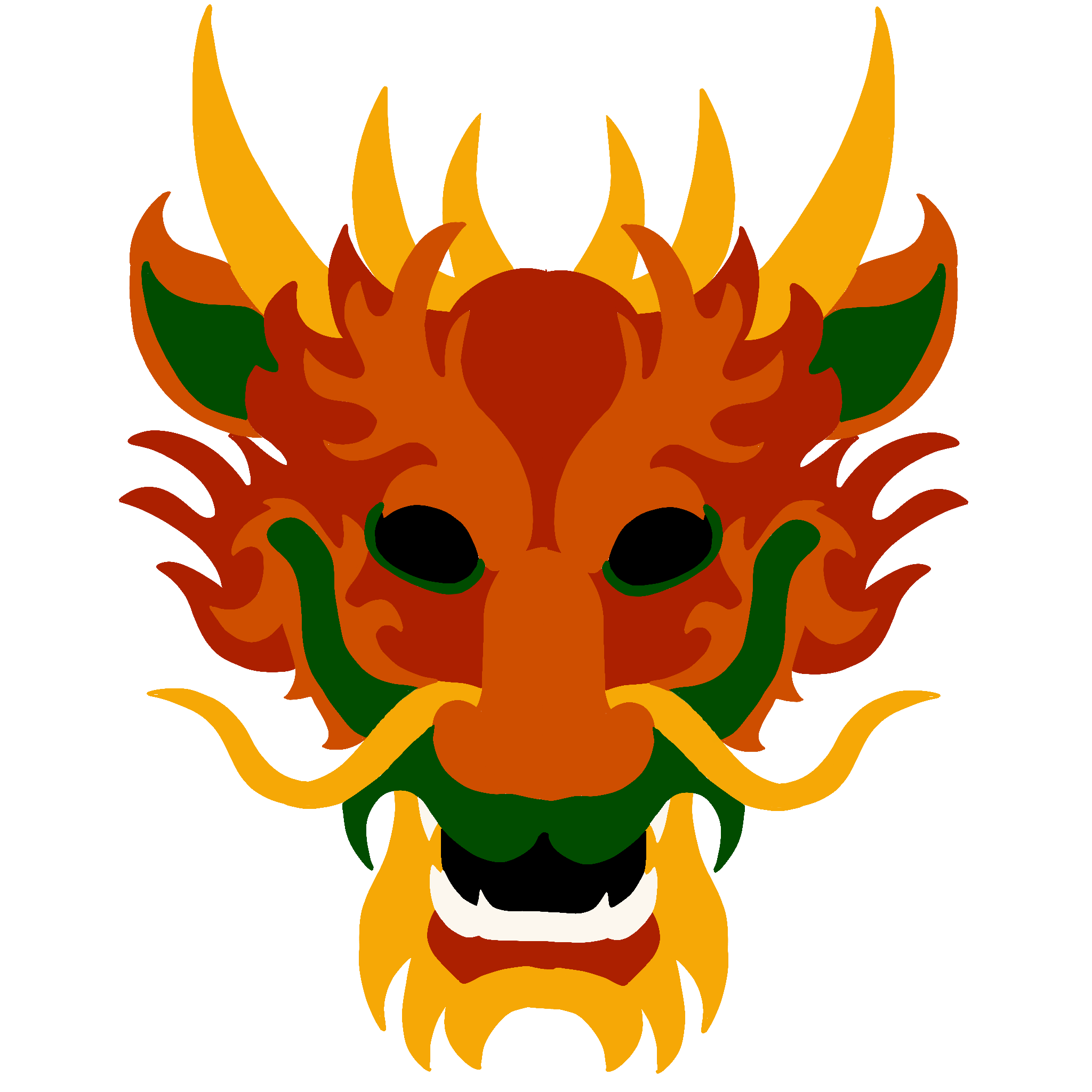 Choose a driving question and/or mask to research.
Put key information into a Google Slide including:
Image
Where the mask originated
What was the significance of the mask
Answer to the driving question you chose
Links to websites where you found your information
Behind the Mask
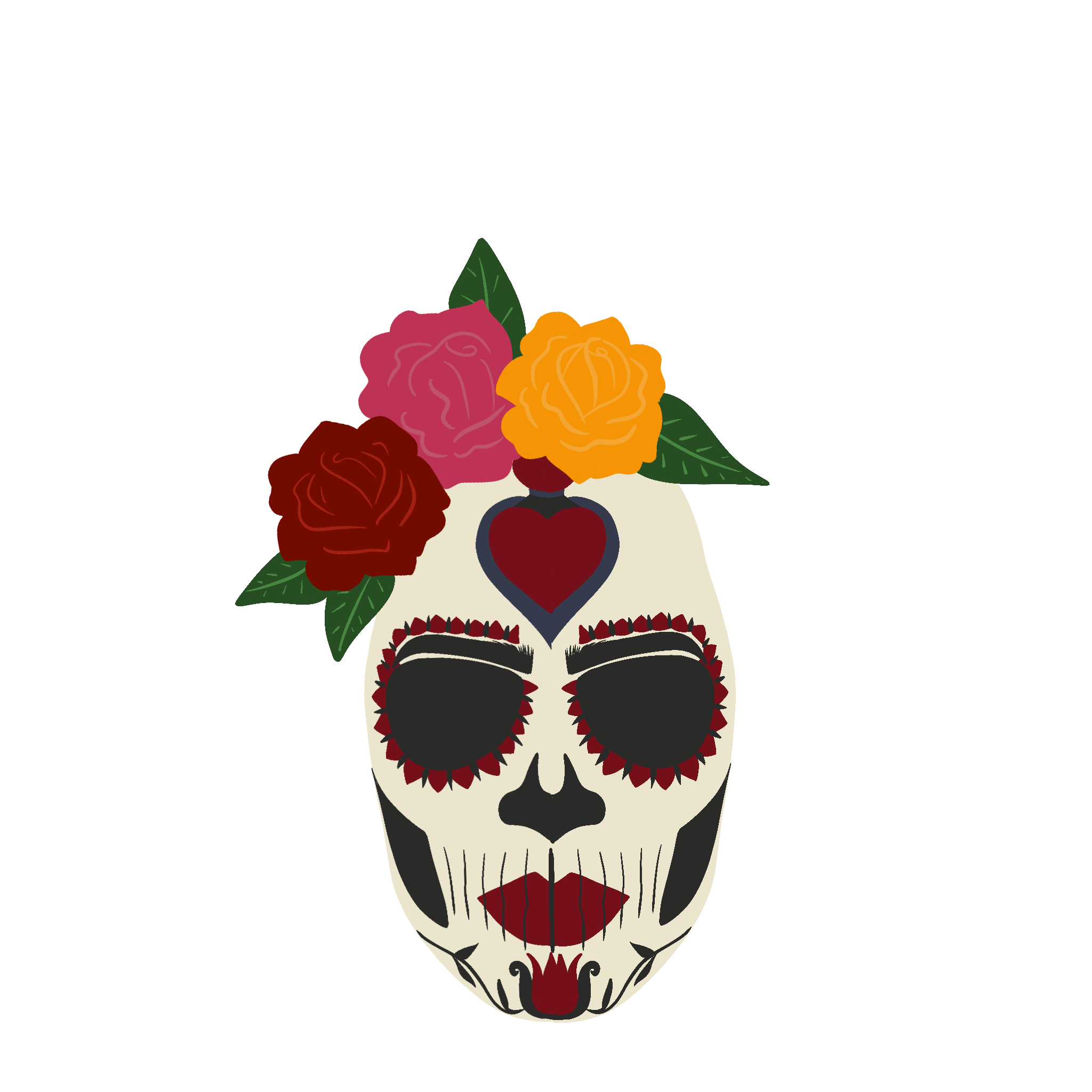 Share your Google Slide with your classmates.
Driving Question Board
Are there any questions on the Driving Question Board that we can answer right now?
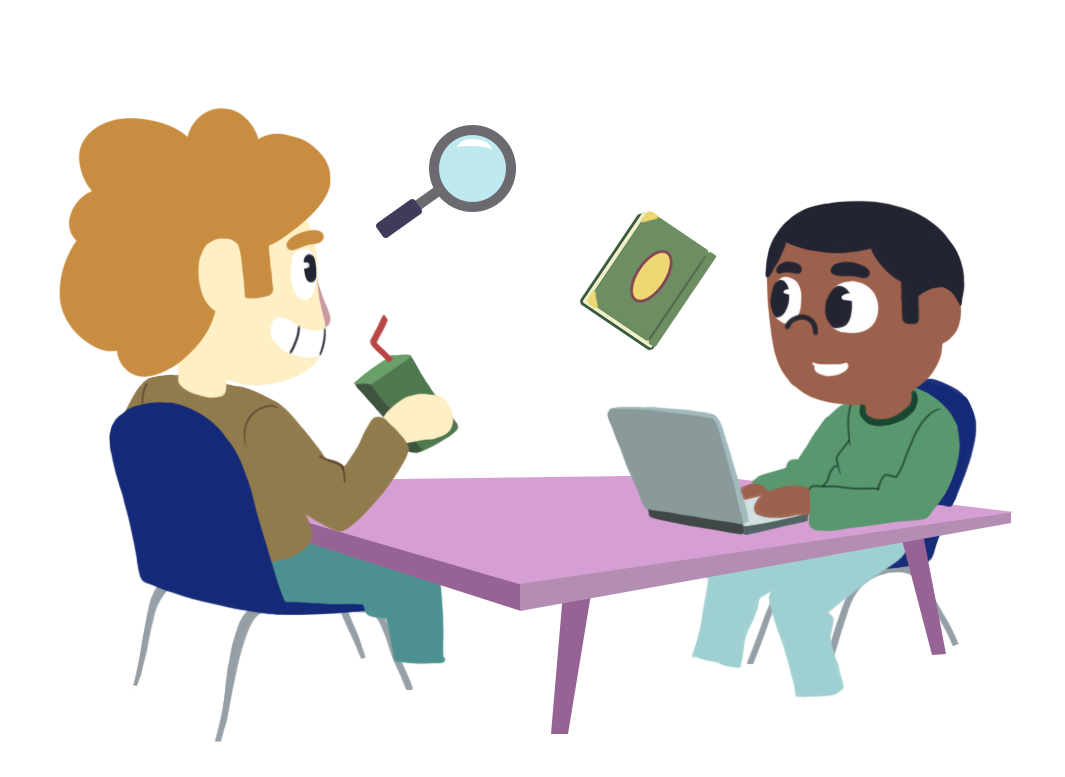 Character Masks
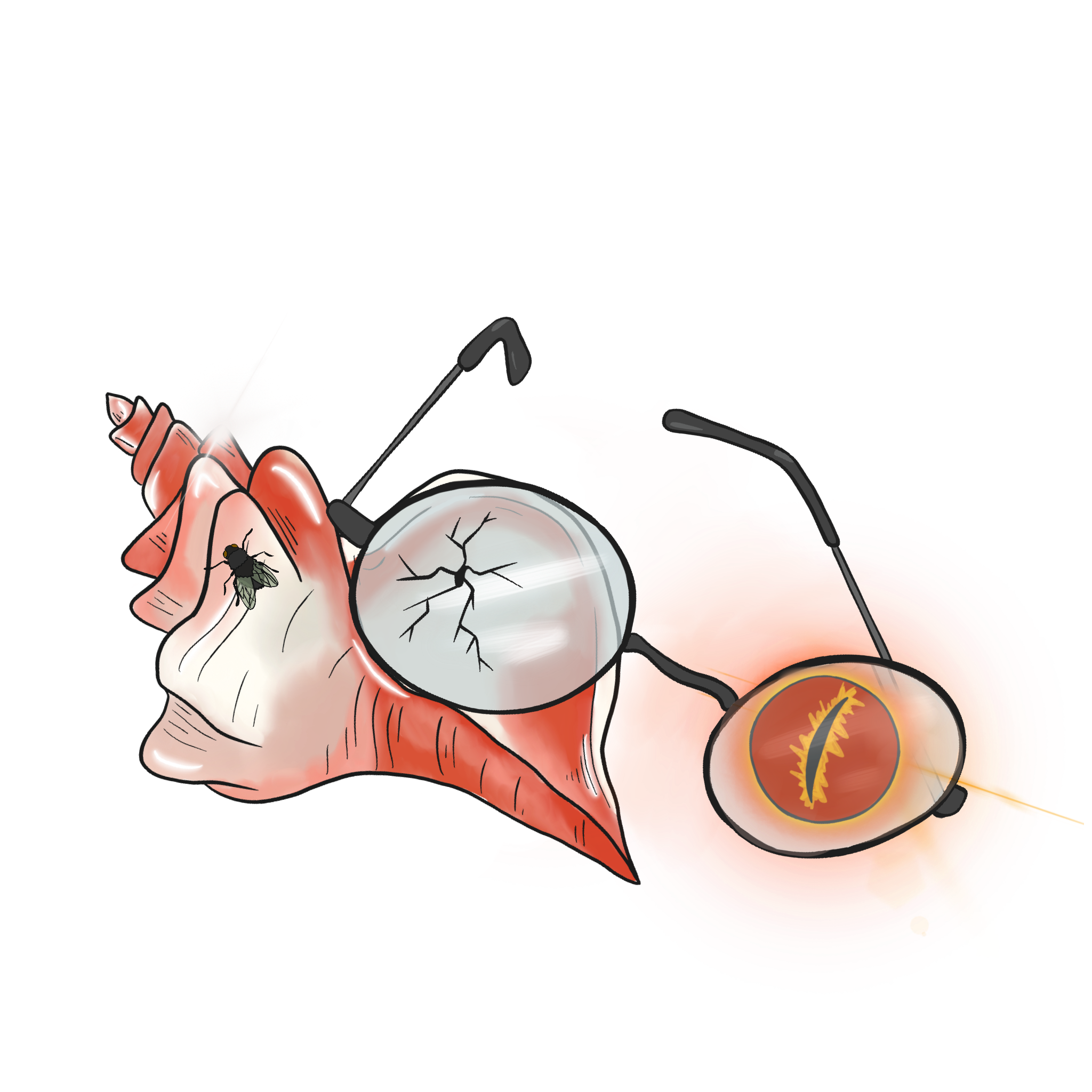 Using the mask template, create a mask for one of the main characters 
Make sure to include text based evidence to support your decisions
Personal Masks
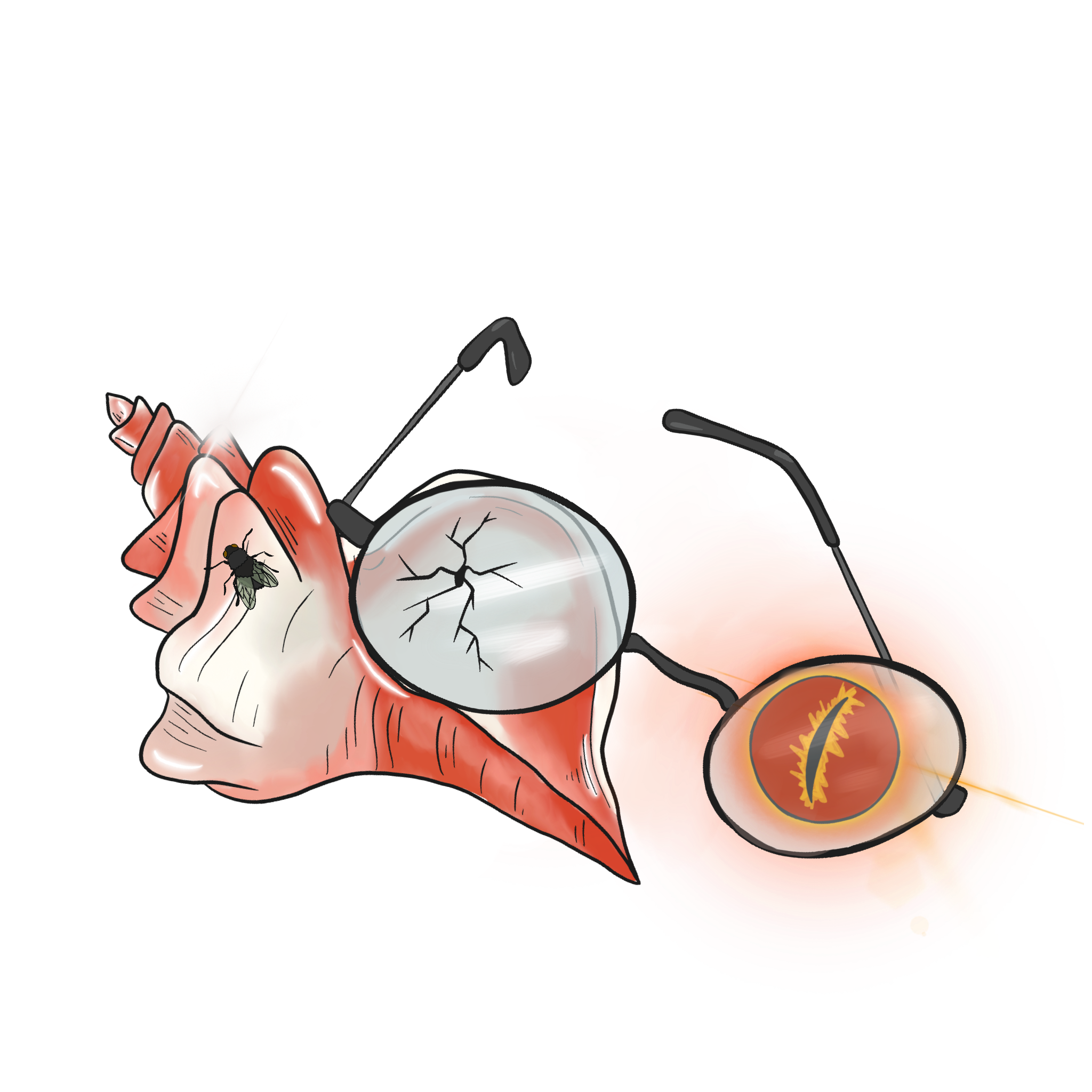 Consider how you might decorate a mask for yourself.  Write one (1) paragraph and include the following:
Description of how your mask would look
Rationale for why you would include certain elements